Πρόγραμμα παρακολούθησης θαλάσσιων βιοτοξινών στις ζώνες παραγωγής και αλίευσης οστρακοειδών.
Αναστασία Σιδηροπούλου
Ε.Ε.Α.Θ.Β.
1. Έλεγχος παρουσίας θαλάσσιων βιοτοξινών - ΕΕΑΘΒ
2. Ανίχνευση και ποσοτικός προσδιορισμός τοξικών μικροφυκών. 
3. Μικροβιολογική ποιότητα των ΖΔΜ σε σχέση με τις περιοχές παραγωγής.
4. Έλεγχος  χημικών προσμείξεων.
Απαιτητικό πρόγραμμα 

πολυπαραγοντικός έλεγχος 

 αυξημένο κόστος εργαστηριακών εξετάσεων 

 εργατοώρες
νομοθετικΟ ΠλαΙσιο
ΚΑΝ 627/2019 – επίσημος έλεγχος
 KAN 853/2004 – προδιαγραφές υγείας
 Διευκρινήσεις επί θεμάτων παρακολούθησης περιοχών παραγωγής ΖΔΜ -ΥΠΑΑΤ 2015
 Κατευθυντήριες οδηγίες  για την κατηγοριοποίηση και παρακολούθηση των περιοχών παραγωγής και μετεγκατάστασης ΖΔΜ. ΥΠΑΑΤ 2012
Ανώτερα επιτρεπτά όρια βιοτοξινών - ΚΑΝΟΝΙΣΜΟΣ (ΕΚ) αριθ. 853/2004
για την παραλυτική τοξίνη των μαλακίων (PSP), 800 μικρογραμμάρια ανά χιλιόγραμμο·
για την αμνησιακή τοξίνη των μαλακίων (ASP), 20 χιλιοστόγραμμα δομοϊκού οξέος ανά χιλιόγραμμο·
για το οκαδαϊκό οξύ, τις δινοφυσιστοξίνες και τις πεκτενοτοξίνες μαζί, 160 μικρογραμμάρια ισοδυνάμων οκαδαϊκού οξέος ανά χιλιόγραμμο·
για τις γεσοτοξίνες, 3,75 χιλιοστόγραμμα ισοδυνάμου γεσοτοξίνης ανά χιλιόγραμμο·
για τα αζασπειροξέα, 160 μικρογραμμάρια ισοδυνάμων αζασπειροξέος ανά χιλιόγραμμο.
ΛΙΠΟΦΙΛΕΣ - ΠΑΡΑΛΥΤΙΚΕΣ
ΑΜΝΗΣΙΑΚΕΣ ΤΟΞΙΝΕΣ
ΑΠΟΦΑΣΕΙΣ ΜΕΤΑ ΤΗΝ ΔΕΙΓΜΑΤΟΛΗΨΙΑ ΚΑΙ ΤΗΝ ΑΝΑΛΥΣΗ
Λιπόφιλες και παραλυτικές τοξίνες

Όρια λήψης μέτρων σε υπέρβαση του ορίου στο νερό αλλά και στη σάρκα των οστρακοειδών
Αμνησιακές τοξίνες

Όρια προληπτικής απαγόρευσης μόνο στη σάρκα των οστρακοειδών
ΑΡΣΕΙΣ ΜΕΤΡΩΝ
ΜΕΤΑ ΑΠΟ ΔΥΟ ΑΡΝΗΤΙΚΕΣ ΔΕΙΓΜΑΤΟΛΗΨΙΕΣ ΜΕ ΔΙΑΦΟΡΑ ΤΟΥΛΑΧΙΣΤΟΝ 48 ΩΡΩΝ.

Η ΔΕΥΤΕΡΗ ΔΕΙΓΜΑΤΟΛΗΨΙΑ – ΜΕΤΑ ΤΗ ΛΗΨΗ ΑΡΝΗΤΙΚΟΥ ΑΠΟΤΕΛΕΣΜΑΤΟΣ.
Προϋποθέσεις απρόσκοπτης λειτουργίας του προγράμματος
ΠΡΟΣΩΠΙΚΟ
ΕΚΠΑΙΔΕΥΣΗ 
ΧΡΗΜΑΤΟΔΟΤΗΣΗ
ΚΟΙΝΟΤΙΚΟΙ ΕΛΕΓΧΟΙΕΛΕΓΧΟΙ ΣΤΟΝ ΠΡΟΟΡΙΣΜΟΠΡΟΣΕΧΟΥΜΕ ΓΙΑ ΝΑ ΕΧΟΥΜΕ
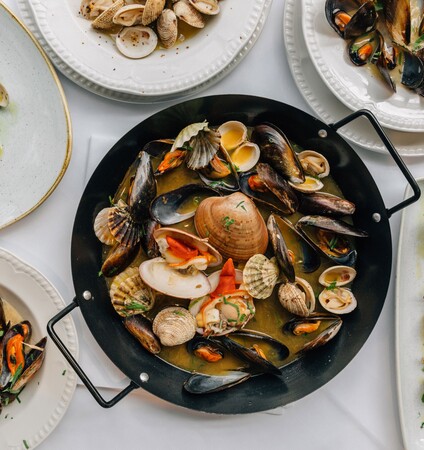 ΕΝΔΙΑΦΕΡΟΝ ΑΝΤΙΚΕΙΜΕΝΟ ΙΔΙΑΙΤΕΡΗΣ ΔΥΝΑΜΙΚΗΣ